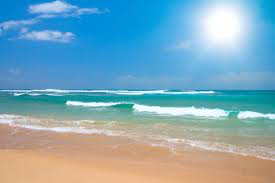 Waffle’s Seaside Adventure
Monday: Sea creature facts
Choose a sea creature to research.
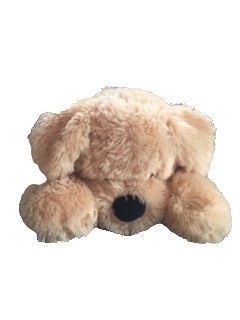 Create a fact sheet about your chosen sea creature.
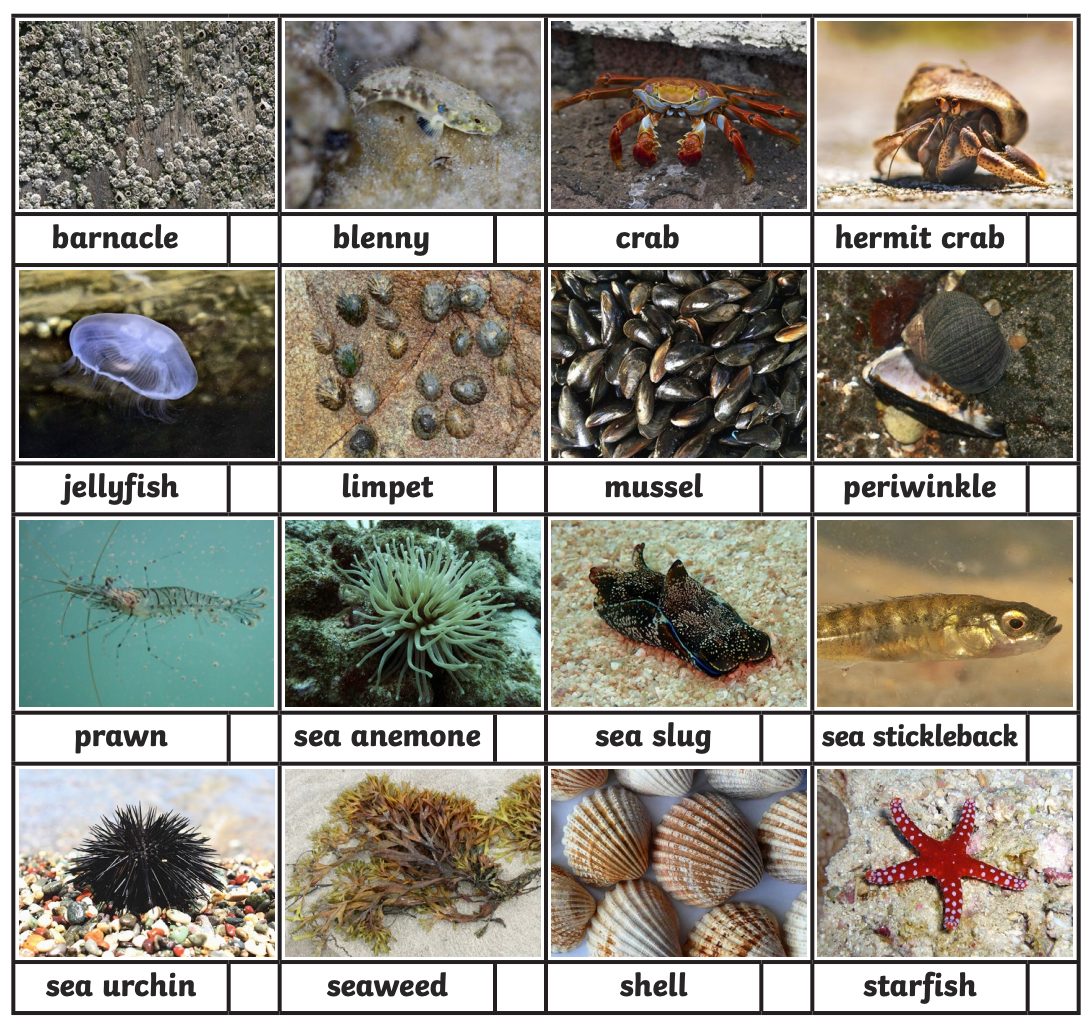 Remember a fact sheet has:

A title.
A labelled picture of your sea creature.
5 facts about your sea creature.
A “did you know” section.
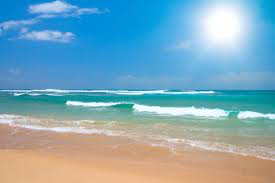 Waffle’s Seaside Adventure
 Tuesday: Ice Cream Maths
Ice cream Pattern Puzzle
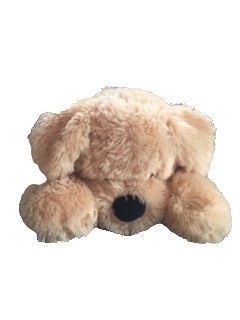 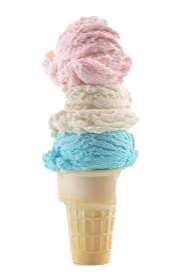 Waffle has three different 
ice cream flavours. 

He makes ice creams with three scoops.

How many different ice creams can he create?
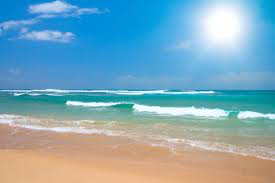 Design a sea creature.
Waffle’s Seaside Adventure
Wednesday: Design a sea creature
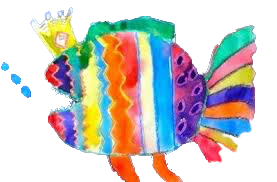 Does it have spines?
Does it have a shell?
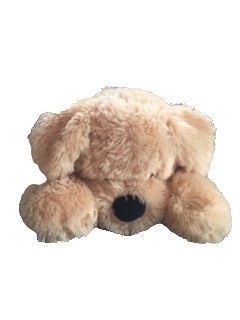 Does it have a pattern?
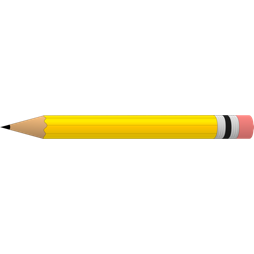 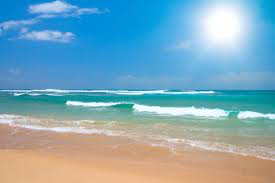 Waffle’s Seaside Adventure
Thursday: Art Attack
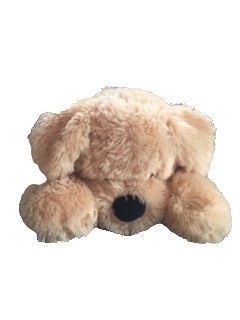 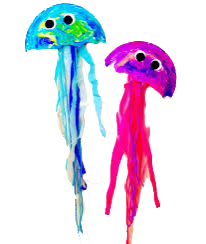 Make a sea creature model.
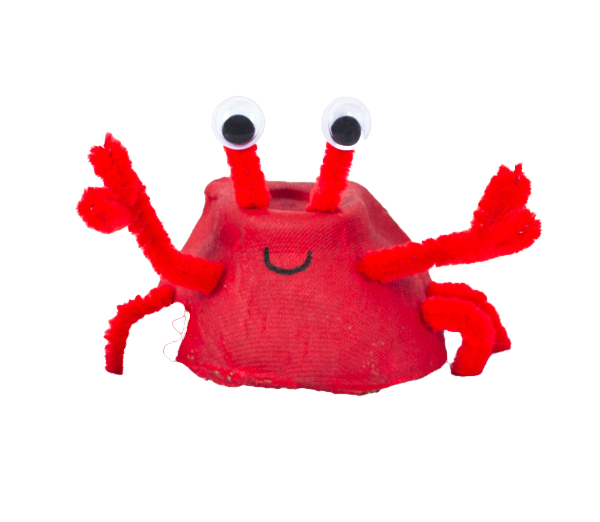 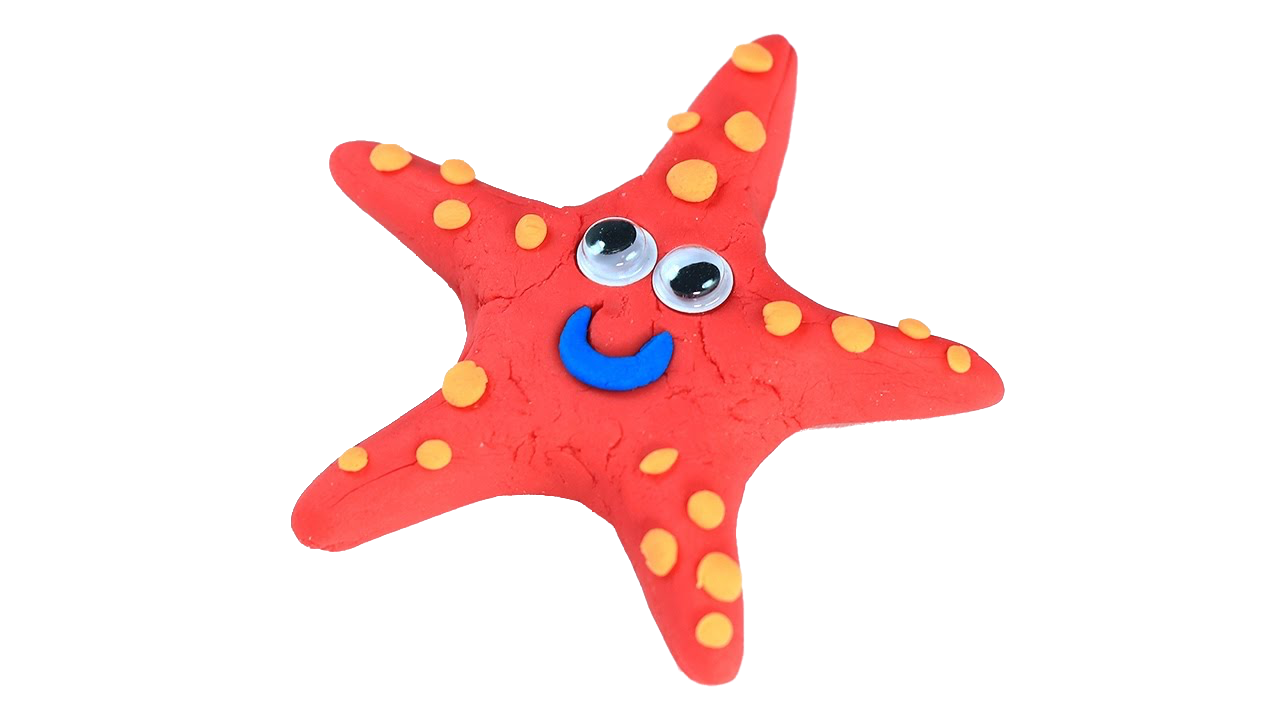 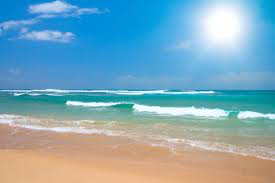 Waffle’s Seaside Adventure
Friday: Ice cream Sundaes
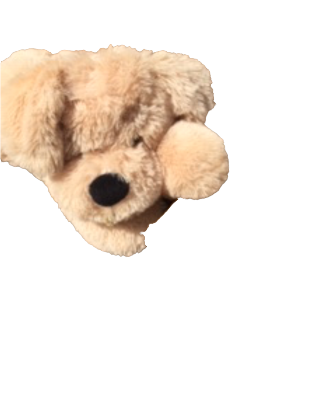 Make an ice cream sundae.
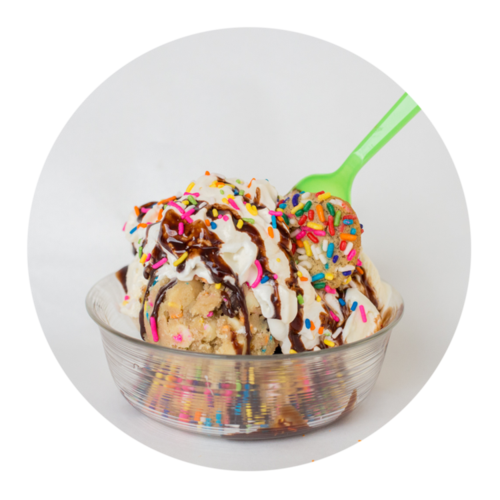 Instructions 

Put some scoops of ice cream in a bowl.
Chop up some fruit and add it to the bowl.
Add some toppings.
Eat with a spoon.